Презентація на тему :«Джордж Ноел Гордон Байрон»
Підготували
 учениці 5-А класу
Чортківської Гімназії 
Ім.Маркіяна  Шашкевича
Гулька Марія та Гуменюк Христина.
Дитинство поетаБайрон народився  22 січня 1788 у Лондоні.У знатній, але збіднілій аристократичній родині.У 1798  по смерті свого двоюрідного діда успадкував титул лорда й родовий маєток-Ньюстедське абатство.У 1801 пішов в школу у Гарроу.
У грудні 1806 видав першу збірку віршів «Fugitive Pieces»,але за порадою друга знищив.Друге видання цієї збірки складалося з 12 творів і мало змінену назву»Вірші на різні випадки»(Poems on Various Occasions).
Коли йому було 15 р. він закохався в Мері Чаворт.Кохання принесло йому стражданння і щастя.Писав вірші на її честь.
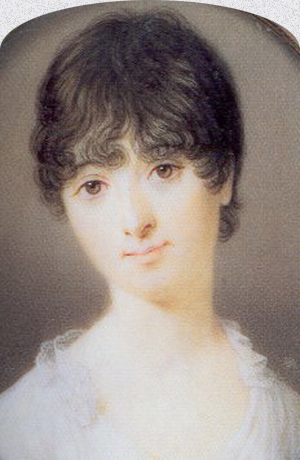 Подорож Середземним морем.Побував у таких мітах як:Португалія,Іспанія,Мальта, Альбанія ,Греція.«За власним досвідом ,а не за книжками ми повинні створити свої судження про людство»Н.Б
Лондонський періодБайрон створив 2 цикла написання віршів1-цикл «східних поем»до них увійшли «Гяур»,»Лара» ,»Корсар»2 цикл-ряд поезій об’єднаних постаттю Наполеона .Написання «Оди до Наполеона Бонапарта»Під час 2 циклу була написана збірка віршів «Єврейські мелодії»
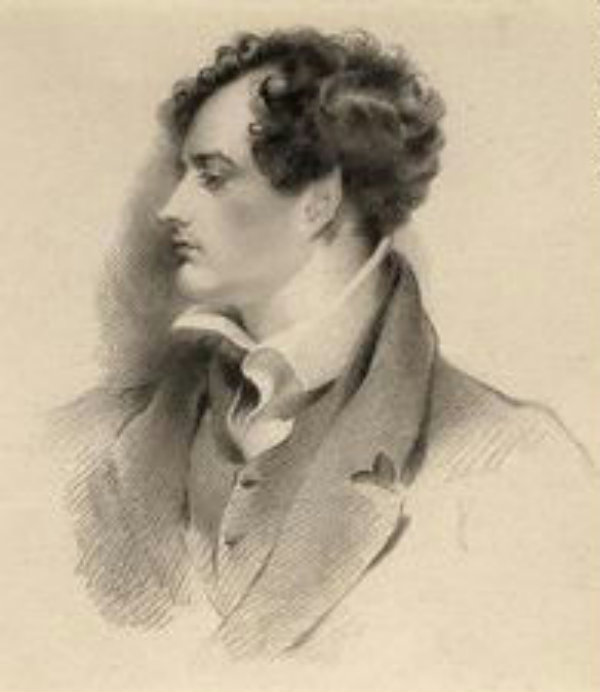 Смерть видатного поета
Байрон помер 19 квітня 1824 біля містечка Міссолонги.Його смерть викликала велику скорботу





Вгамуйся,серце.Вибив час.
Нікого нам не зворушить.
Нехай любов обходить нас,
Та нам-любить.
Пожовкли днів моїх листки,
Засох любові цвіт і плід…
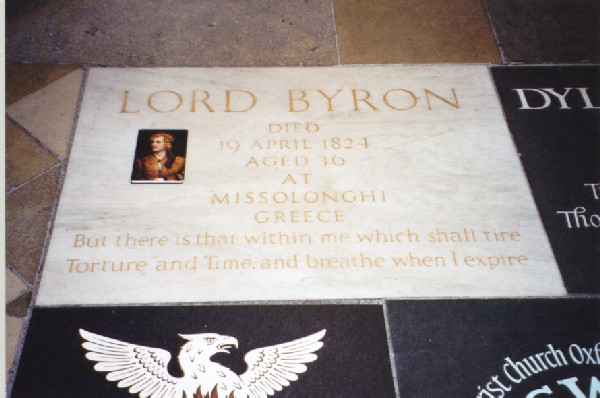